25 февраля.Классная работа.
Состав почвы.
Василий Васильевич Докучаев (1846 - 1903). Русский учённый, создал науку о почвах – почвоведение.
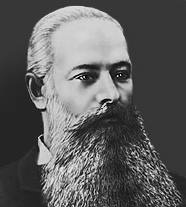 Состав почвы.
Почва- это верхний рыхлый слой земли, на котором растут или могут расти растения.
Состав почвы.
Плодородие - главное свойство почвы.
.
Состав почвы.
Перегной  (гумус) - это останки животных и растений.
Состав почвы.
Соли - это питательные вещества, необходимые для роста и развития растений.
Состав почвы.
глина
воздух
Состав почвы.
соли
вода
песок
перегной
микробы
Спасибо !
Спасибо !